Master in Teaching Program at 
The Evergreen State College
Information Workshop
Thursday March 2nd  6-7 pm
Olympia Timberland Regional Library, Community Meeting Room,
 313 8th Ave SE, Olympia
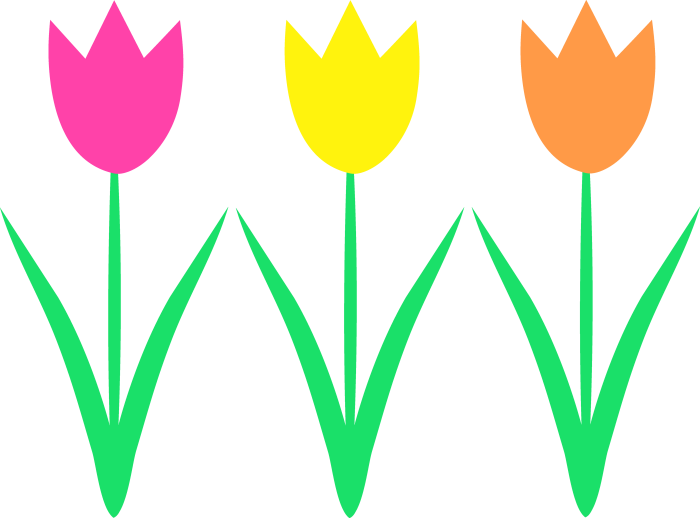 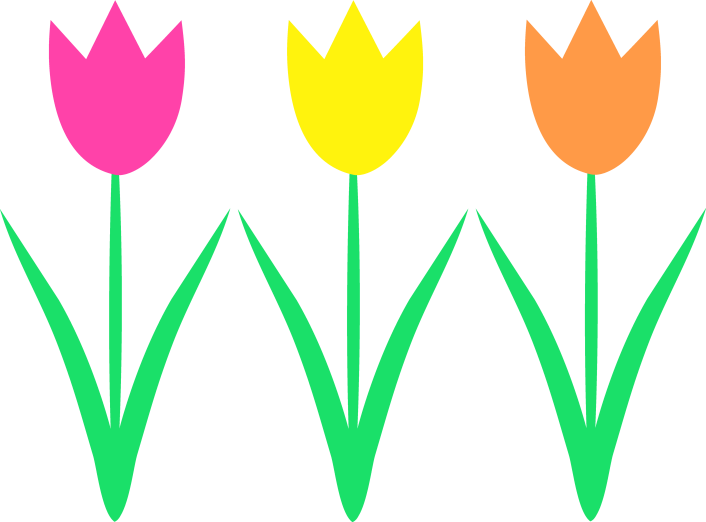 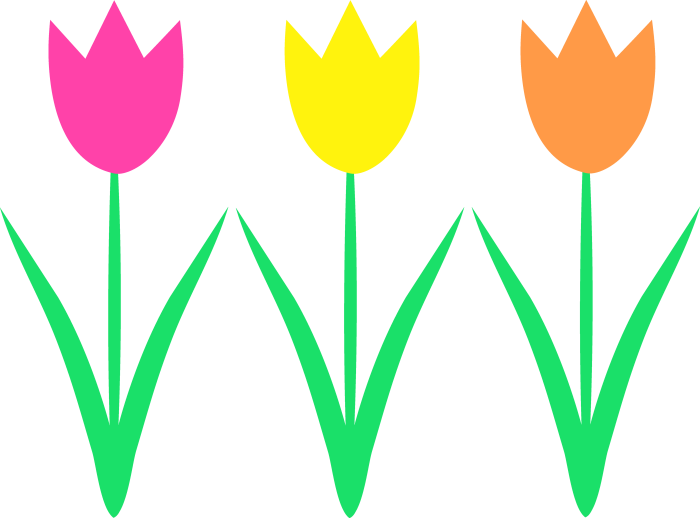